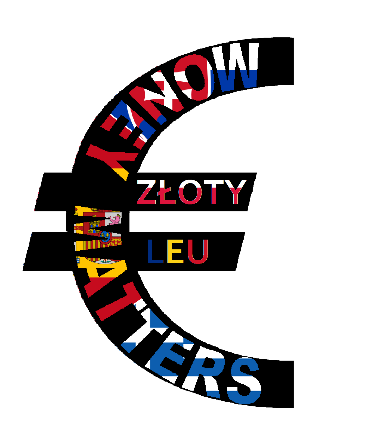 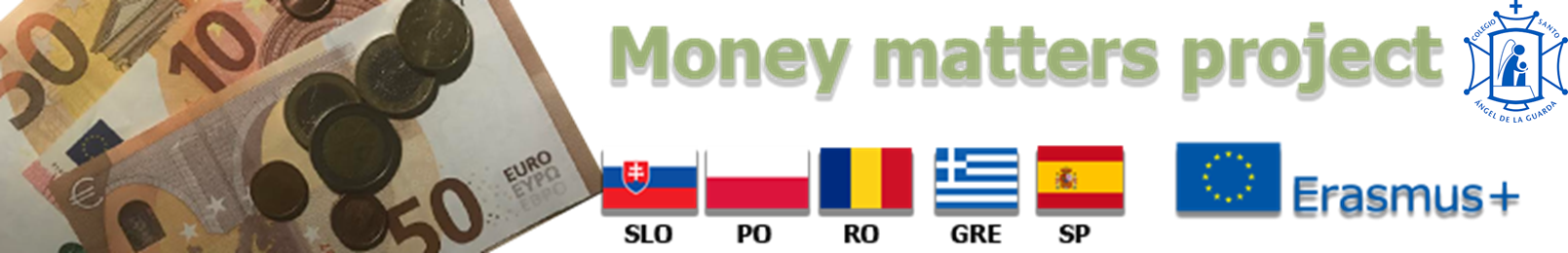 Family budget
2018
We’ve chosen a family composed by a mother, a father, a son, a daughter and a grandfather.
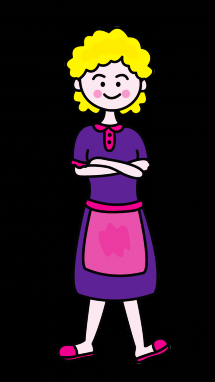 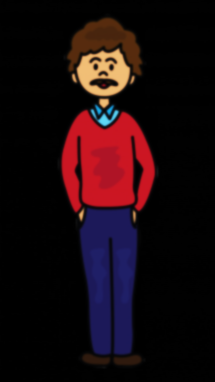 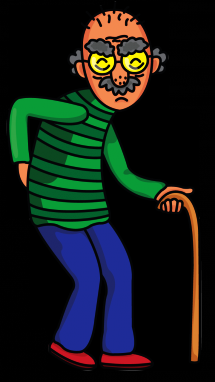 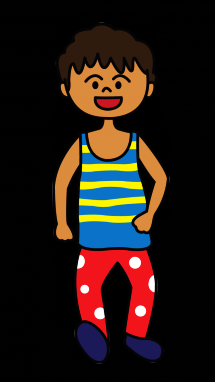 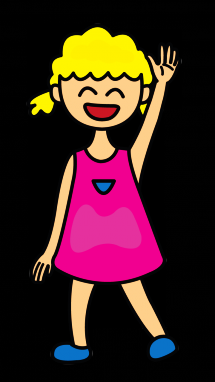 REVENUE
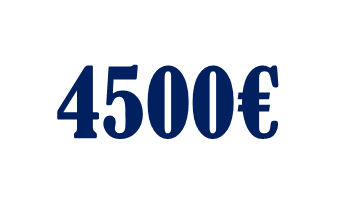 we have two people who bring the money to face the expenses that we have
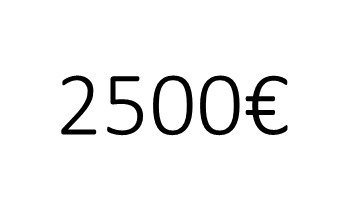 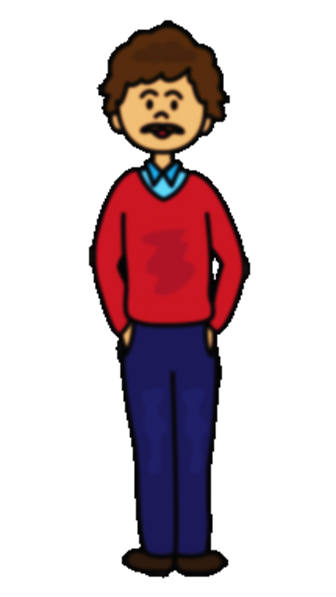 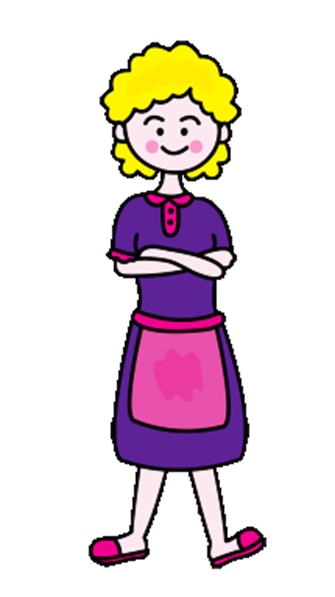 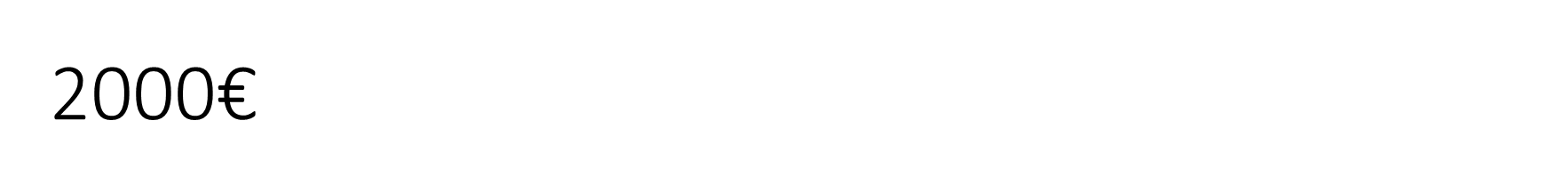 Rental
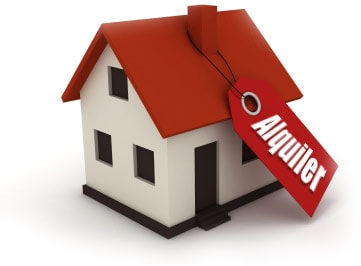 590€
Water, gas and electricity
200€
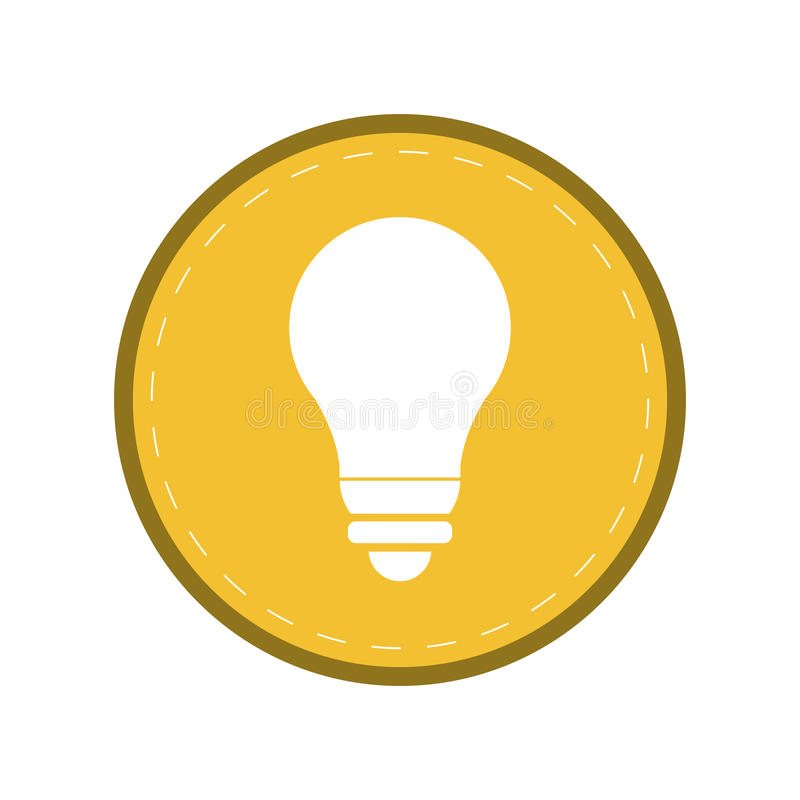 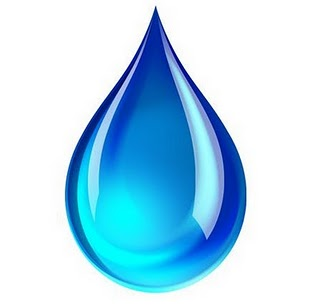 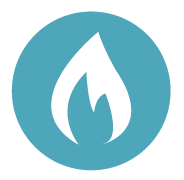 Food
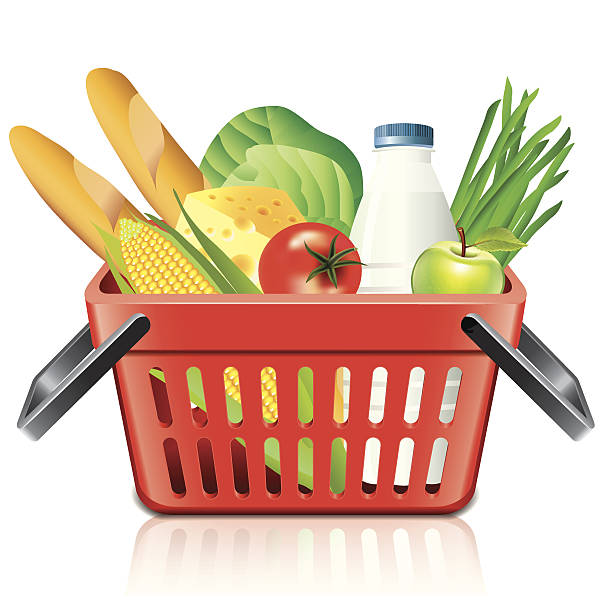 600€
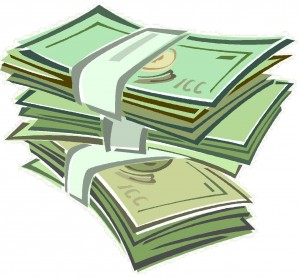 Both children go to a rich school, so the cost
doubles.
School
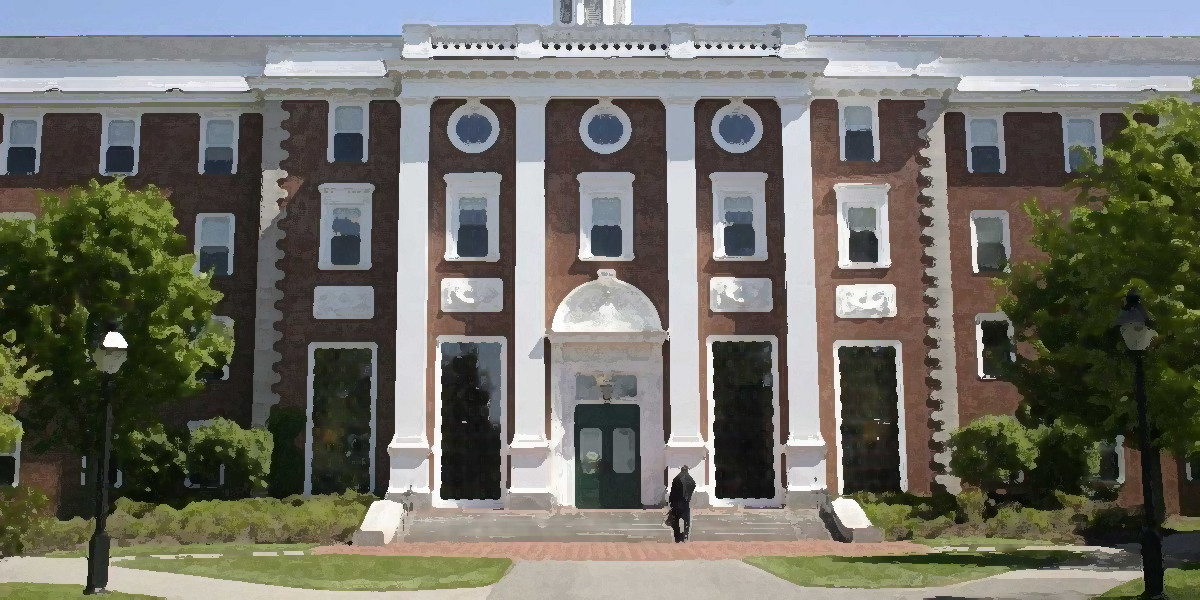 800€
Extracurricular lessons
The children go to swimming every week, which costs 75€ per person, so total price is 150€.
150€
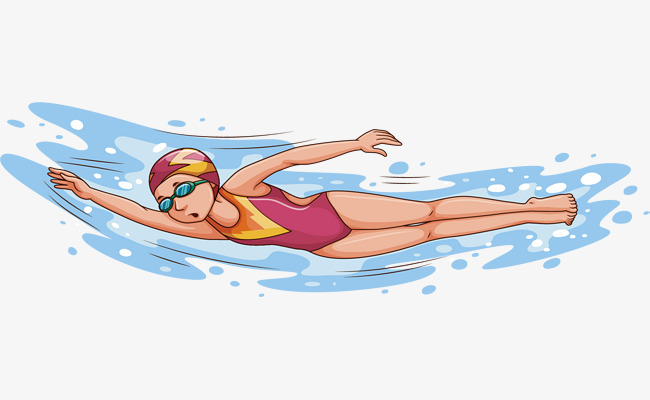 Extracurricular lessons
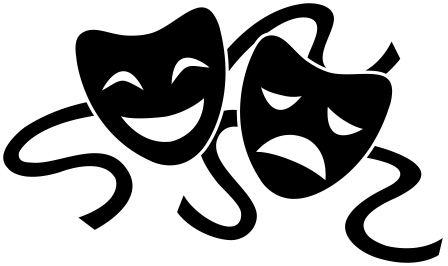 175€
The daughter also goes to the drama club and the son goes to equestrian.
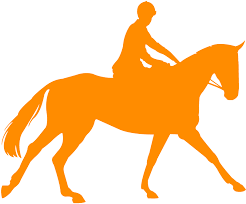 Extracurricular lessons
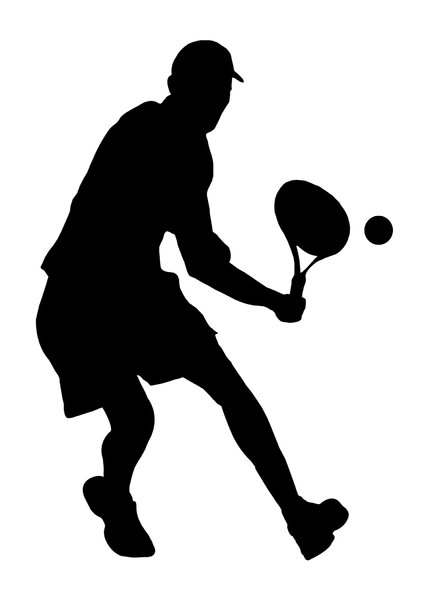 The parents go to padel every month too, so costs are high.
62€
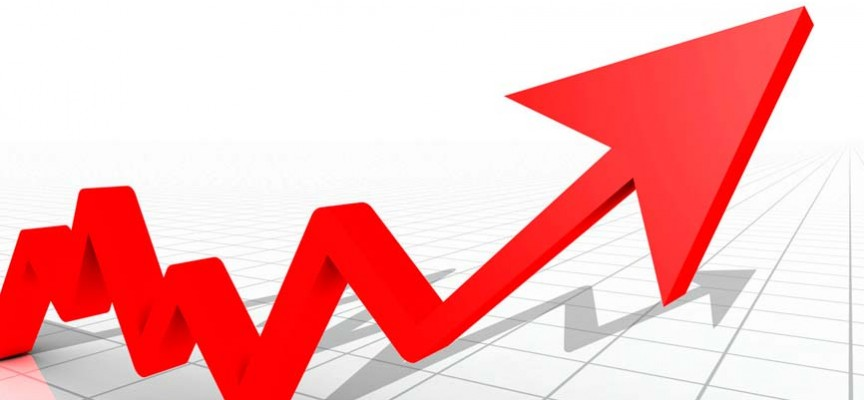 TOTAL COSTS
+ 590 €
+ 200 €
+ 600 €
+ 800 €
+ 150 €
+ 175 €
+ 62 €
2577€
Comparison
Revenue
Cost
We have 4500€ of income with the wages of the parents
We possess also the pensión and serian approximately 500

  4500€
We have a few expenses of 2577€ with activities extra school and expenses 


2577€
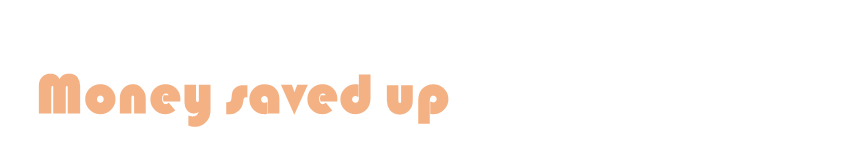 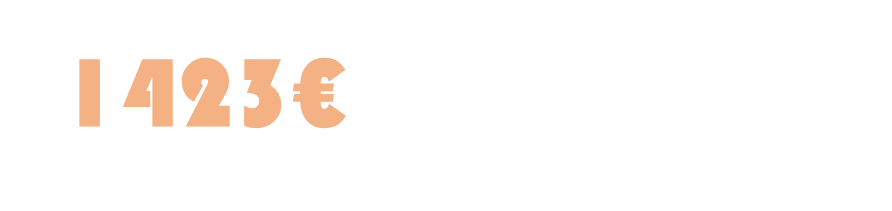